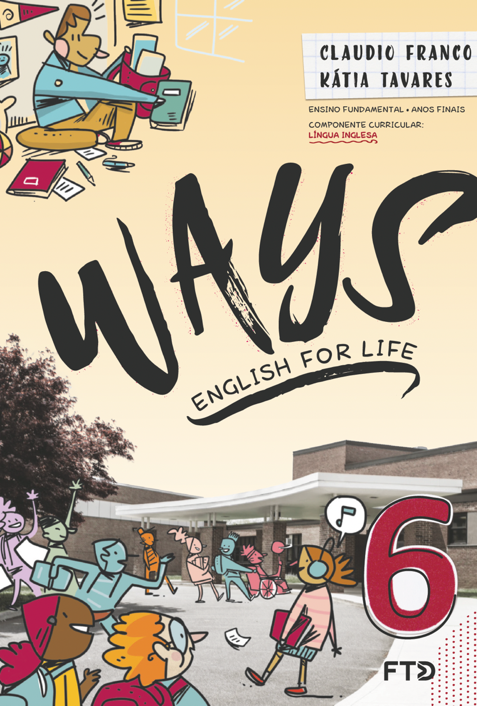 Unit 3
UNIT 3
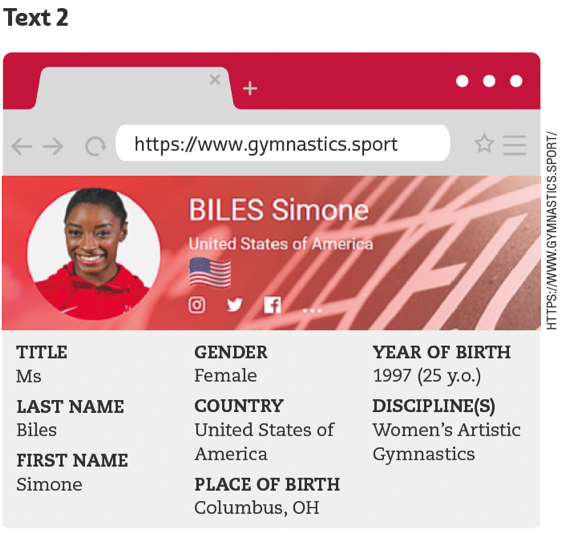 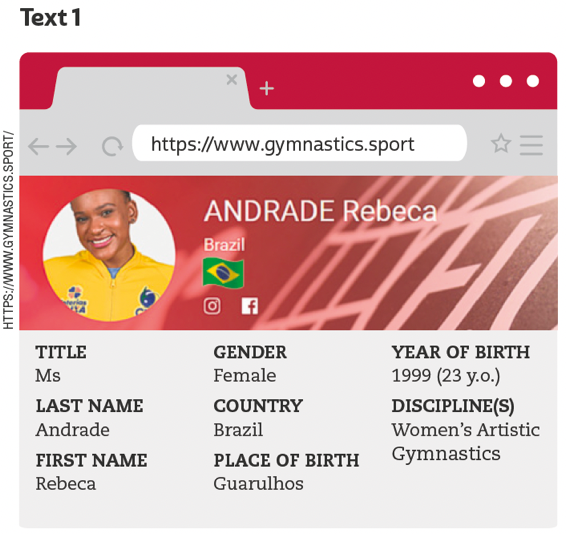 LANGUAGE NOTE
TIP
FEDERATION INTERNATIONALE DE GYMNASTIQUE. Rebeca Andrade. 2021. Disponível em: www.gymnastics.sport/site/athletes/bio_detail.php?id=37359. Acesso em: 27 maio 2022.
FEDERATION INTERNATIONALE DE GYMNASTIQUE. Simone Biles. 2021. Disponível em: https://www.gymnastics.sport/site/athletes/bio_detail.php?id=38172. Acesso em: 27 maio 2022.
y.o. = years old
Observe a estrutura do
texto, a fonte e as pistas
gráficas para formular
hipóteses sobre a finalidade dele.
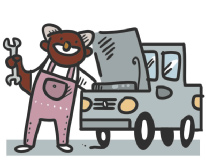 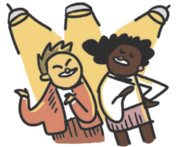 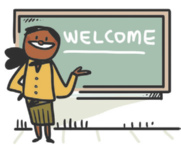 Unit 3
actor/actress
mechanic
teacher
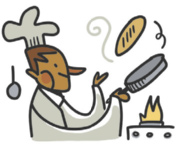 occupations
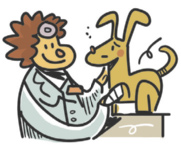 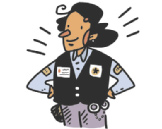 PRONUNCIATION NOTE
chef
police officer
vet
Observe que, em inglês, o ch pode ser pronunciado de diferentes maneiras.  Aqui, encontramos três palavras com ch (chef, mechanic, teacher) e, em cada uma, o ch representa um som diferente. Em chef, o ch representa o som de /ʃ/; em mechanic, o som de /k/; e, em teacher, o som de /tʃ/. Em português, o ch representa apenas um som, /ʃ/ como em “chefe”.
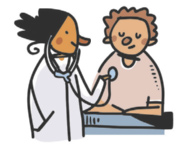 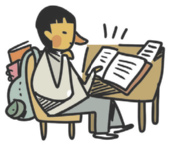 doctor
student
countries
NATIONALITIES
Unit 3
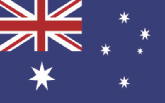 Australia
Australian
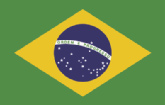 Brazil
Brazilian
TIP
countries and nationalities
Busque agrupar as palavras
pela terminação, como
Japanese, Portuguese.
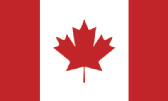 Canada
Canadian
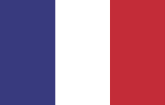 France
French
countries
NATIONALITIES
Unit 3
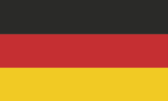 Germany
German
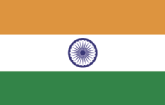 India
Indian
countries and nationalities
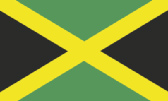 Jamaica
Jamaican
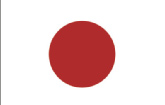 Japan
Japanese
countries
NATIONALITIES
Unit 3
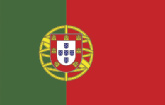 Portugal
Portuguese
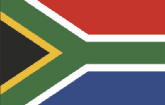 South Africa
South African
countries and nationalities
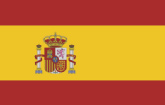 Spain
Spanish
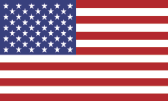 The United States
American
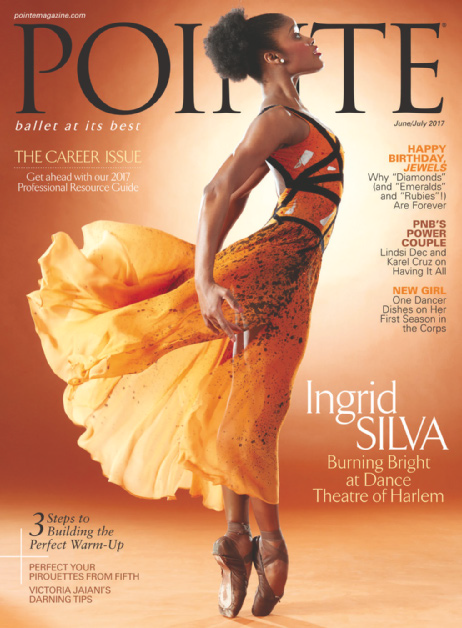 UNIT 3
THINK ABOUT IT!
Pointe é uma publicação internacional sobre balé. Na sua opinião, o que significa para Ingrid Silva estampar a capa dessa revista? Para você, como a trajetória profissional de Ingrid pode impactar a vida de jovens brasileiras/brasileiros que desejam se tornar bailarinas/ bailarinos?
POINTE. jun./jul. 2017. Disponível em: https://berksballettheatre.com/wp-content/uploads/2017/12/ingridjune-cover-753x1024.jpg. Acesso em: 27 maio 2022.
UNIT 3
VERB TO BE: NEGATIVE FORM
TIP
As formas verbais contraídas, tais como isn’t e aren’t, são usadas na linguagem coloquial, como em conversas entre amigos, tirinhas etc.